NATIONAL POPULATION AND HOUSING 
CENSUS 2024





RECAP OF EMERGING ISSUES

IT MATTERS TO BE COUNTED
NATIONAL POPULATION AND HOUSING CENSUS 2024
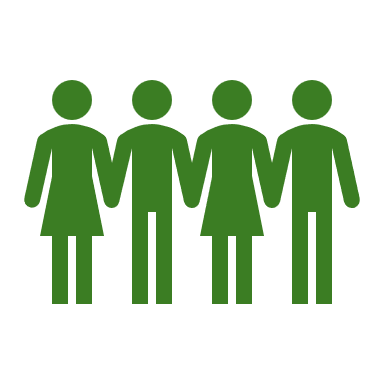 CENSUS ENUMERATION
Who is Eligible?
All persons (Ugandans and non Ugandans) within the boundaries of Uganda on the Census Night of 9th May 2024.
 
All persons who will be in Uganda by midnight of May 9th, 2024.
Census night
The Census night is a statistical reference point or period for a Census. 
It signifies an imaginary snapshot of the population status of the country at that point in time. 
Statistically, it is midnight of the Census Night date (9th  May 2024). 
This assumes that all persons should have been enumerated at midnight of 9th May 2024. 
It is therefore the reference point to the main Census; all enumeration must relate to that Night
Persons to be enumerated
All persons who spent the Census Night in a households in Uganda (Household questionnaire);
All persons who spent the Census Night in an institution in Uganda (Institution Questionnaire); 
All persons in transit within Uganda (floating population) on Census Night (Floating questionnaire).
All persons who spend the census night in hotels (Accommodation questionnaire)
Enumerators usually forget to enumerate themselves
Persons not to be enumerated
All persons who did not spend the Census Night in Uganda;
All persons born after the Census Night; and
All persons who died before the Census Night.

Numbering Households
NPHC24/GJ/001/E
Household
The concept of a household is based on the arrangements made by persons, individually or in groups, for providing themselves with food or other essentials for living. It may be
A one-person household: a person who makes provision for his or her own food or other essentials for living without combining with any other person to form part of a multi- person household or.
A multi-person household: a group of two or more persons living together who make common provisions for food or other essentials for living. 
The persons in the group may pool their incomes and may, to a greater or lesser extent, have a common budget; they may be related or unrelated persons or constitute a combination of persons both related and unrelated
HOW TO IDENTIFY A HOUSEHOLD HEAD
The head of household is generally the person who is recognized and acknowledged by the other members of the household. 
The head of household has the primary responsibility for making major decisions on the household’s living arrangements;
The person (could be either a male or female), may or may not be the main income earner of the household.
He/she is not necessarily the oldest person in the household.
WHO TO INCLUDE IN THE HOUSEHOLD ROASTER
All persons who spent the Census Night in the household
Infants and young children especially newly born babies (born before the Census Night) .
Persons on night duty, bars, night events, caretakers in hospitals etc. 
Persons at funerals
Those temporarily away from the household to fetch water, firewood, visiting a trading Centre etc.
Bed ridden persons at home. 
Persons who were in the Household on the Census Night but left the household
Persons who died after the Census Night. Ask atleast Questions P1 to P6
WHO TO EXCLUDE AT HOUSEHOLD LEVEL
Persons who were admitted in hospital on the Census Night. Note that their caretakers who were away on the Census Night should be included.

Children born after the Census Night
RESPONDENT TO THE HOUSEHOLD QUESTIONNAIRE
To complete the household questionnaire, you need to find a suitable respondent, that is an adult (preferably a usual member) aged 15 and above.

This adult must be capable of providing information needed to fill in the Household Questionnaire.

The questions will be addressed to a single individual in the household, however, where appropriate you may need to consult other members for specific information like age, industry, etc.
RELATIONSHIP TO THE HEAD OF HOUSEHOLD
If the head of the household was absent on the Census Night recode 10. Usual head of hh-Absent else recode 11.

When a man and woman live together and consider themselves as husband and wife, whether legally married or not, treat them as such.

For non-related persons living together in a Household, identify any one of them who slept in the Household on the Census Night as the Head of Household. Recode the rest as non–relatives (28).

Adopted/foster Children should be recorded as non-relatives
P18: PLACE OF BIRTH ….
CAPTURE THE PLACE OF USUAL RESIDENCE OF [NAME’s] MOTHER AT BIRTH at the time she/he was born

For districts that were split from another , write the location as the current district or  according to district boundaries existing at the time of the census

Relate the person’s birthplace to the present district’s boundaries as far as possible using the code list provided.
P18: PLACE OF BIRTH
Ask: In which district/country was (Names) mother living at the time of his/her birth?

If in Uganda, write the district code, otherwise write the country of birth code (Refer to Code list)  

For example, if a person was born in Busia District, select “202”.,
 
If born in Somalia select “707”, Kenya “701”, and Rwanda “703” 
Select “998” if the person was not born in Uganda and the Country of birth is not known
Deaths in household should not be confused with deaths in the family
The deceased persons must have been a usual member	of the household, regardless of place of death/burial.
Collect information on household members who have died in the 12 months prior to the census night 
(May 2023 up to 9th  May 2024)
Deaths that occur after the census night are not to be recoded
Prepare the respondent to respond to questions on Household Deaths.

Probe for babies who die just after being born to get all deaths captured
How to Complete Deaths in the Household Section
MATERNAL DEATHS
D6
D7
D8
PREGNANT AT THE TIME  OF DEATH
Was [NAME] pregnant at the time of her death?
1=Yes>>IP4
2=No
8=Don’t Know.
DIED WHILE GIVING BIRTH
Did [NAME] die while giving birth?

1= Yes>>IP4
2=No
8=Don’t Know
DIED WITHIN 6WKS OF DELIVERY
Did [NAME] die within 6 weeks after delivery?
1= Yes
2=No
8=Don’t Know
KEY POINTS
Information collected is on deaths that occurred in the household in the last twelve months. The deaths should not be confused with deaths in the family.
01
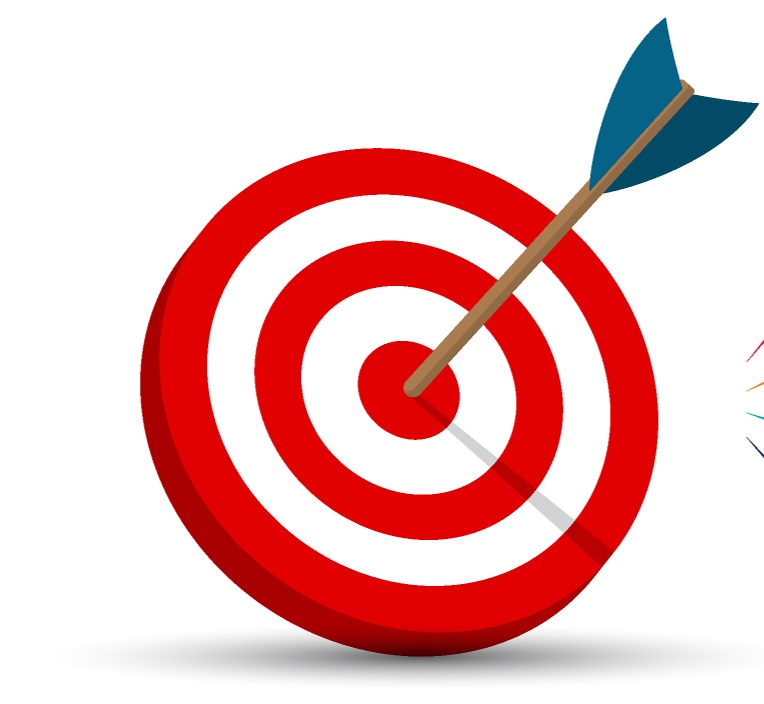 The deceased persons must have been usual members of this household.
02
Probe for maternal deaths within the reference period (during pregnancy, giving birth or within 42 days after giving birth for women 10 -59 years).
03
NATIONAL POPULATION AND HOUSING 
CENSUS 2024


Enumerating Non-Household Population

INSTITUTION QUESTIONNAIRE
WHAT ARE INSTITUTIONS?
A place where a group of people live together but are not considered part of a household (e.g., schools, hospitals, prisons).

They house non-household populations crucial for total  population counts.

Administered on the first day of enumeration i.e. 10th May 2024 to all institutions in their designated area.
IDENTIFYING INSTITUTIONS
Institutions formed from another become independent entities (e.g., a medical wing of a religious institution).

Institutional Categories

Institutional A
Institutional B
INSTITUTION A
Secondary, vocational, and technical schools
Colleges (Education, Nursing, Hygiene, Agriculture, etc.)
Service training institutions (police, military, fire, prison, etc.)
Universities/Technical Institutes/ Polytechnics/ University Colleges
Seminaries/Theology Schools
Hostels
Children's Homes/Orphanages
Mining/Road/Farm Camps
Diplomatic community
INSTITUTIONAL  B
Hospitals, Polyclinics, Clinics, 
Health Posts, Health Centers, 
Maternity Homes
Remand Homes, 
Police/Immigration/Military Cells
Divine Healers, 
Prayer Camps
QUESTIONNAIRE
Contains selected questions/variables from the Household Questionnaire.

Follows the same filling-in instructions as the Household Questionnaire.
MANAGING LARGE INSTITUTIONS
Institutions with a large number of residents can be challenging to enumerate effectively.
To ensure smooth enumeration and proper supervision, facilities exceeding 200 residents will be divided into manageable blocks.
Benefits of Blocking:
Easier enumeration process for enumerators.
Improved supervision and data quality control.
Reduced resident disruption during the enumeration process.
NATIONAL POPULATION AND HOUSING CENSUS 2024




FLOATING POPULATION 
QUESTIONNAIRE
FLOATING POPULATION QUESTIONNAIRE
To be administered to persons who will not spend the Census Night in a household, institution or hotel. 
These include; 
Outdoor sleepers / Homeless (sleeping on verandahs, abandoned or makeshift structures, beggars, vagrants, and children on the streets or similar places)
Persons in transit (bus/taxi parks and airports)
FLOATING POPULATION QUESTIONNAIRE
To be administered on the eve of the census night (9th May 2024) for persons expected to be on the road/air/rail on the census night. 

After midnight for the homeless. The District/City Census Committee to engage security and relevant organisations on how best this population can be enumerated before dawn.

All the enumerated persons will be given a special card indicating that they have been enumerated.
FLOATING POPULATION QUESTIONNAIRE
Local buses should be numerated at the point of Departure if they leave at midnight and record the Bus Registration Number.’ A sticker for the bus and cards for passengers will be issued. 
Districts at the border should monitor people entering or leaving Uganda at midnight and ensure they are enumerated.Enumerate those Travelling out of Uganda at the “Point of Departure”.
NATIONAL POPULATION AND HOUSING CENSUS 2024




ACCOMODATION 
QUESTIONNAIRE
Issues
Accommodation questionnaire will be filled on 9th/10th May 2024 by Guests and Hotel Management and left at the reception on the same day.

The ambassadors will be enumerated using this questionnaire
The households where the members are confirmed present but elusive. After several trials the supervisor may clear the use of this qnn to obtain information from neighbours

All DTO should come back along with the accommodation questionnaires (hard copies)
[Speaker Notes: Note: The preferred respondent is the manager any other person well versed with the establishments 'operations.]
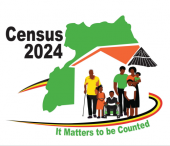 Thank You
Any Questions
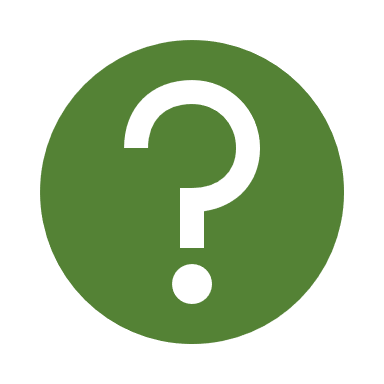